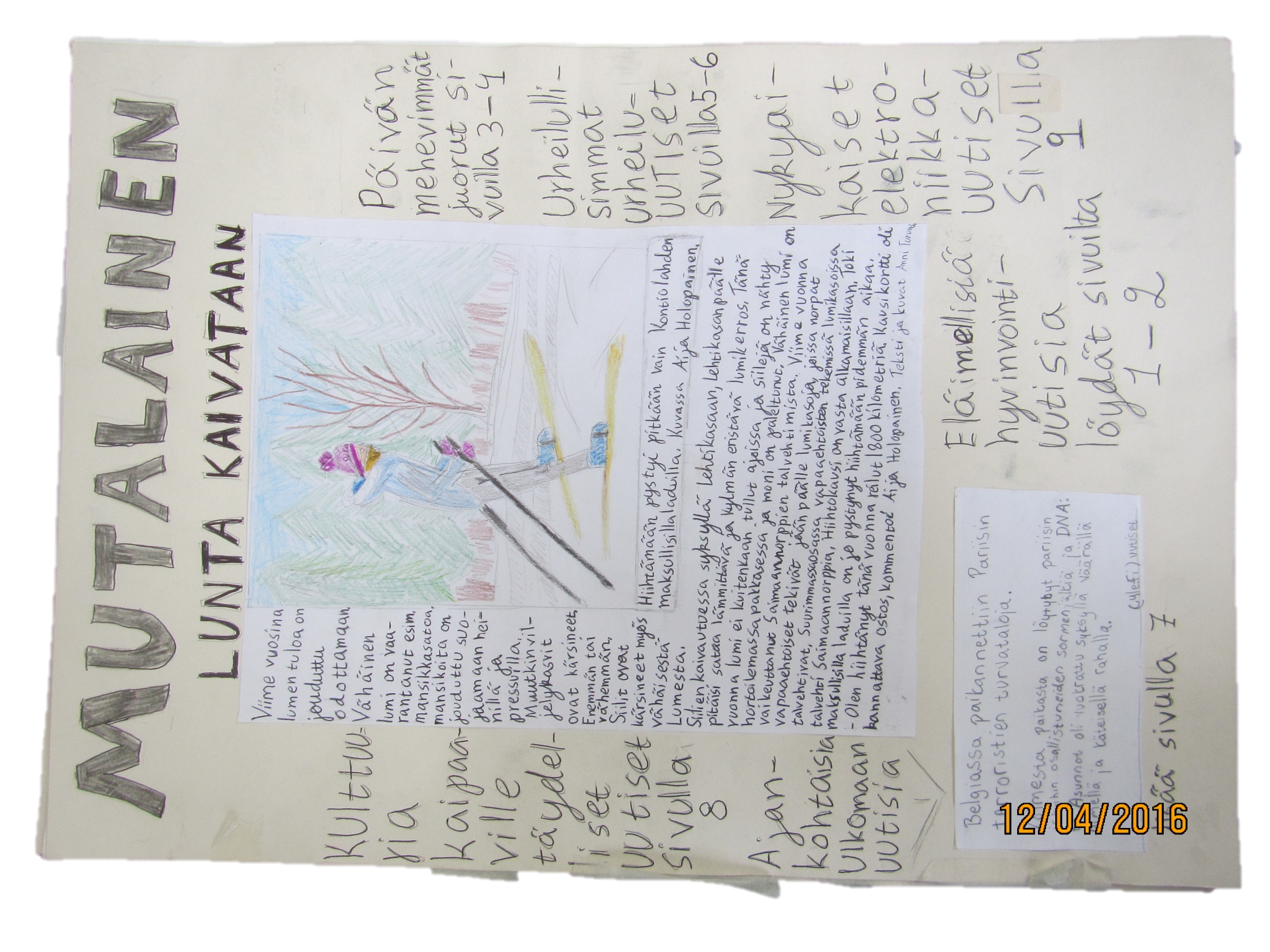 Seuraava sivu
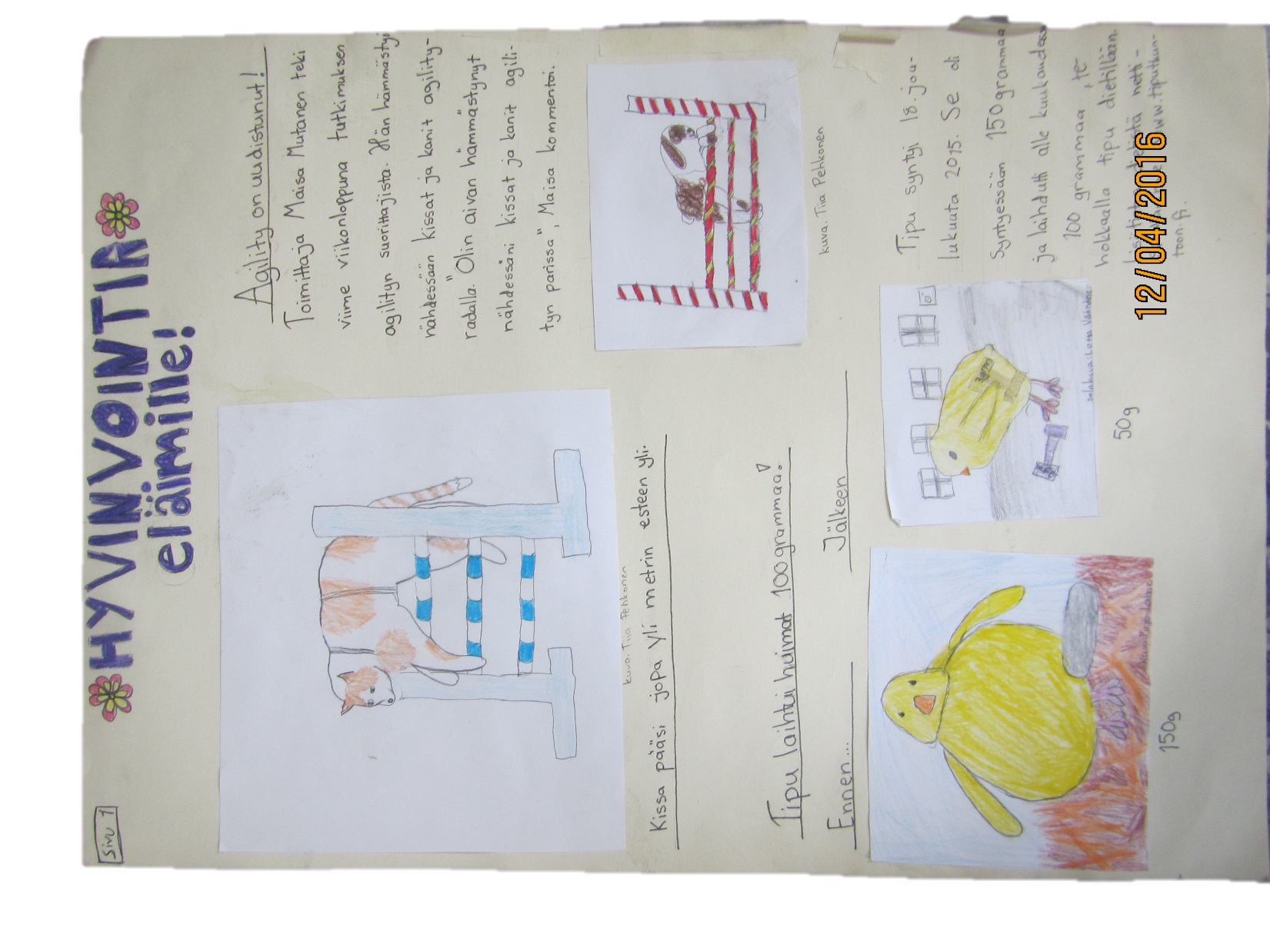 Seuraava sivu
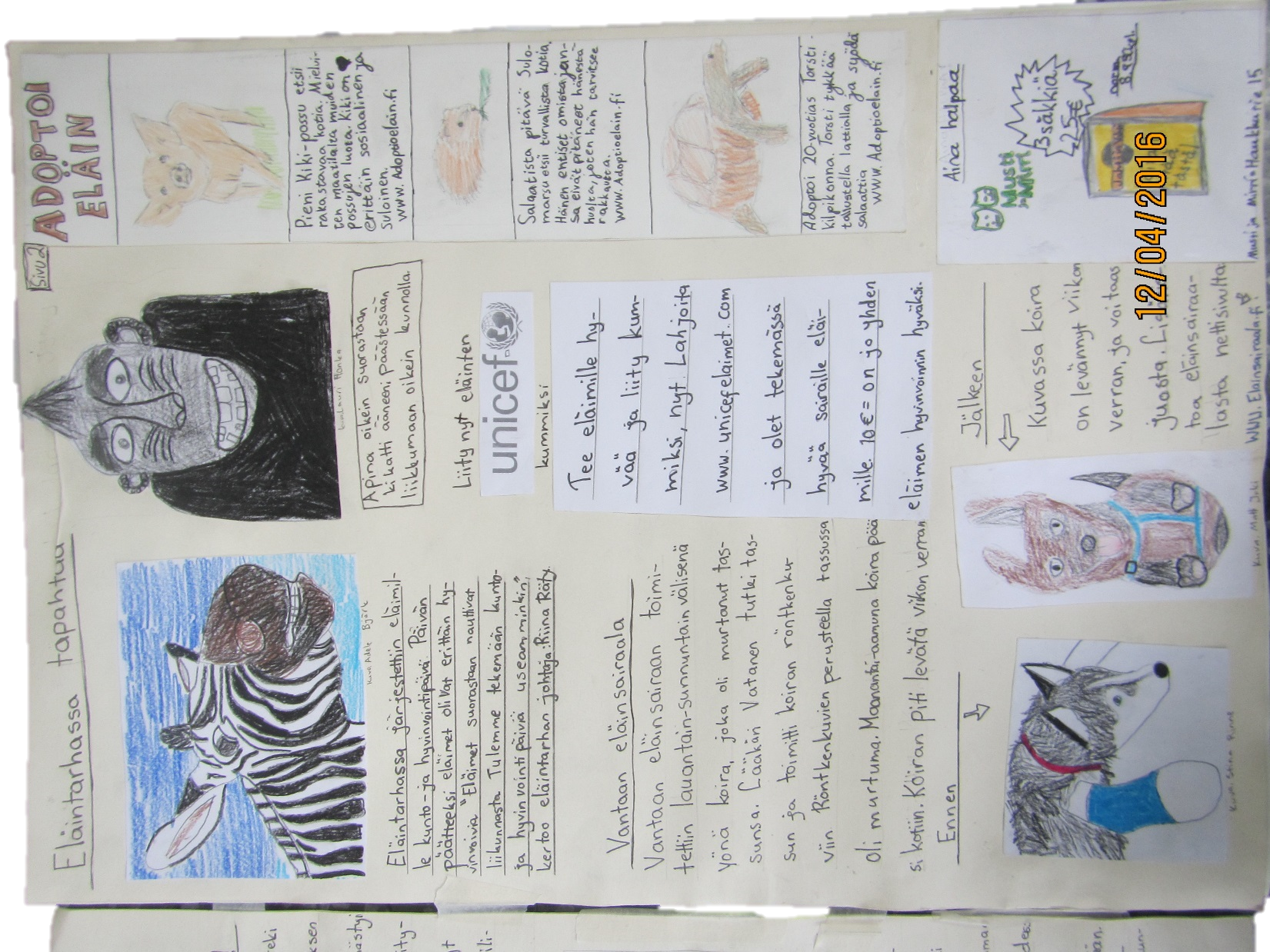 Seuraava sivu
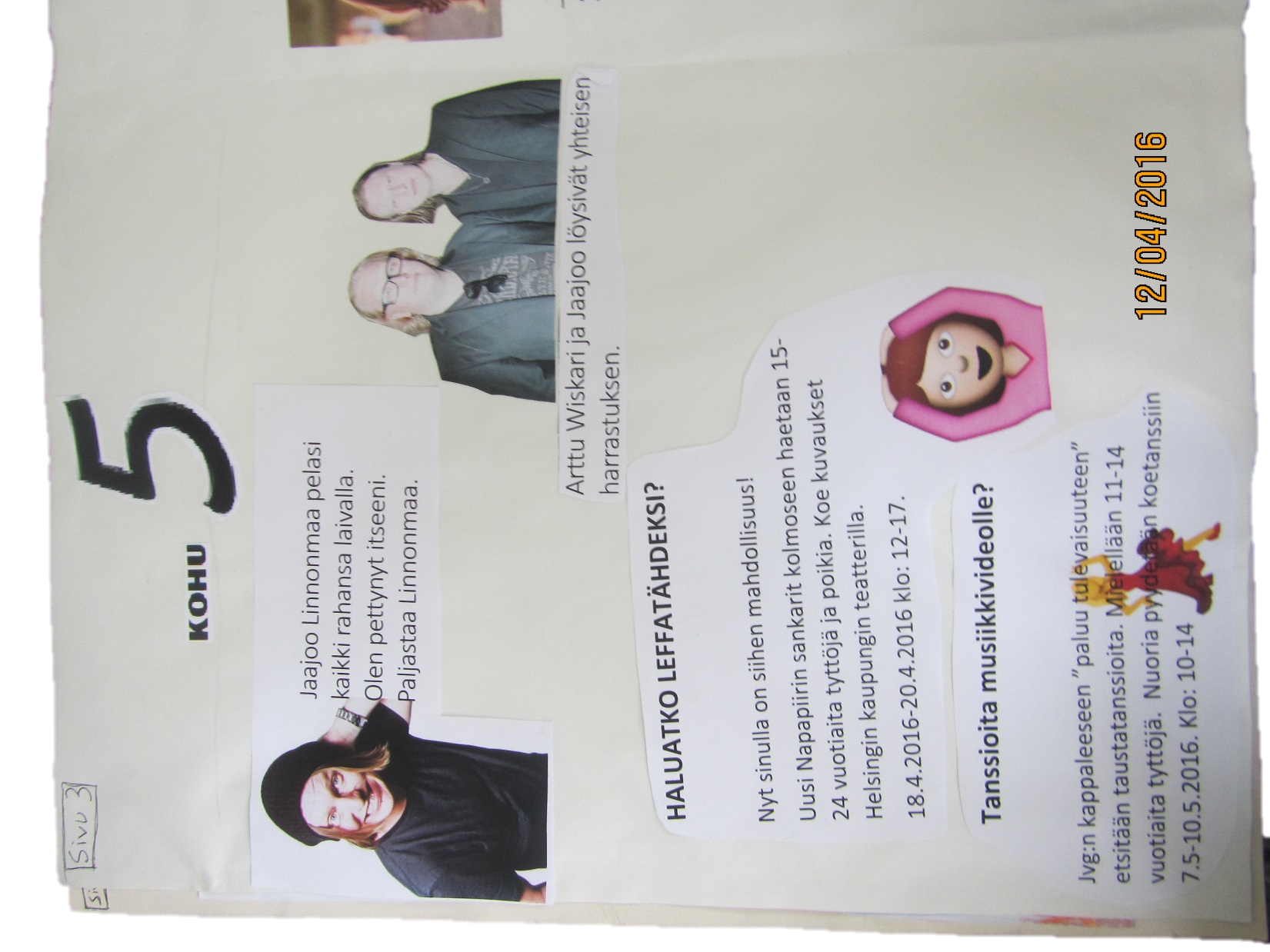 Seuraava sivu
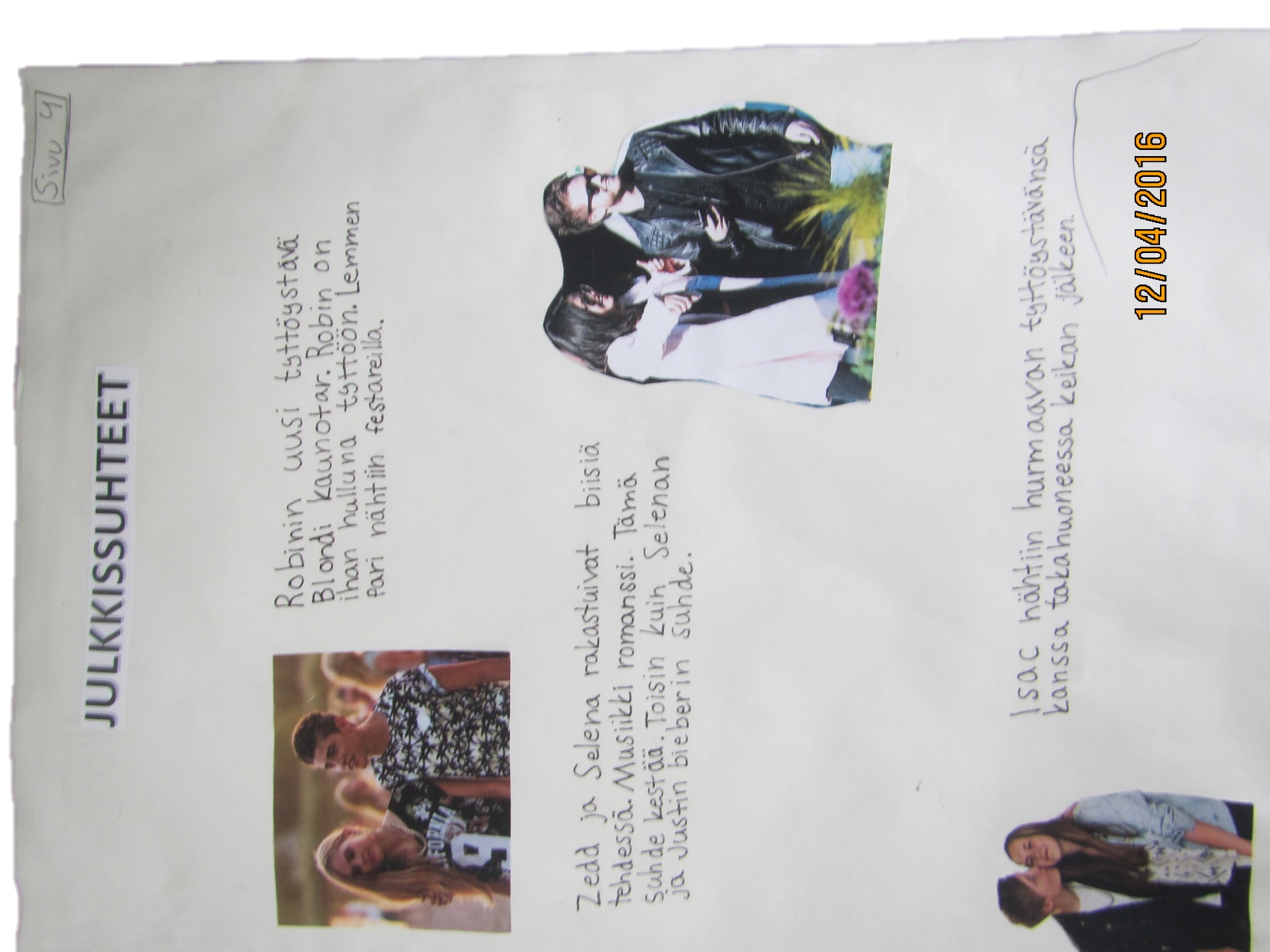 Seuraava sivu
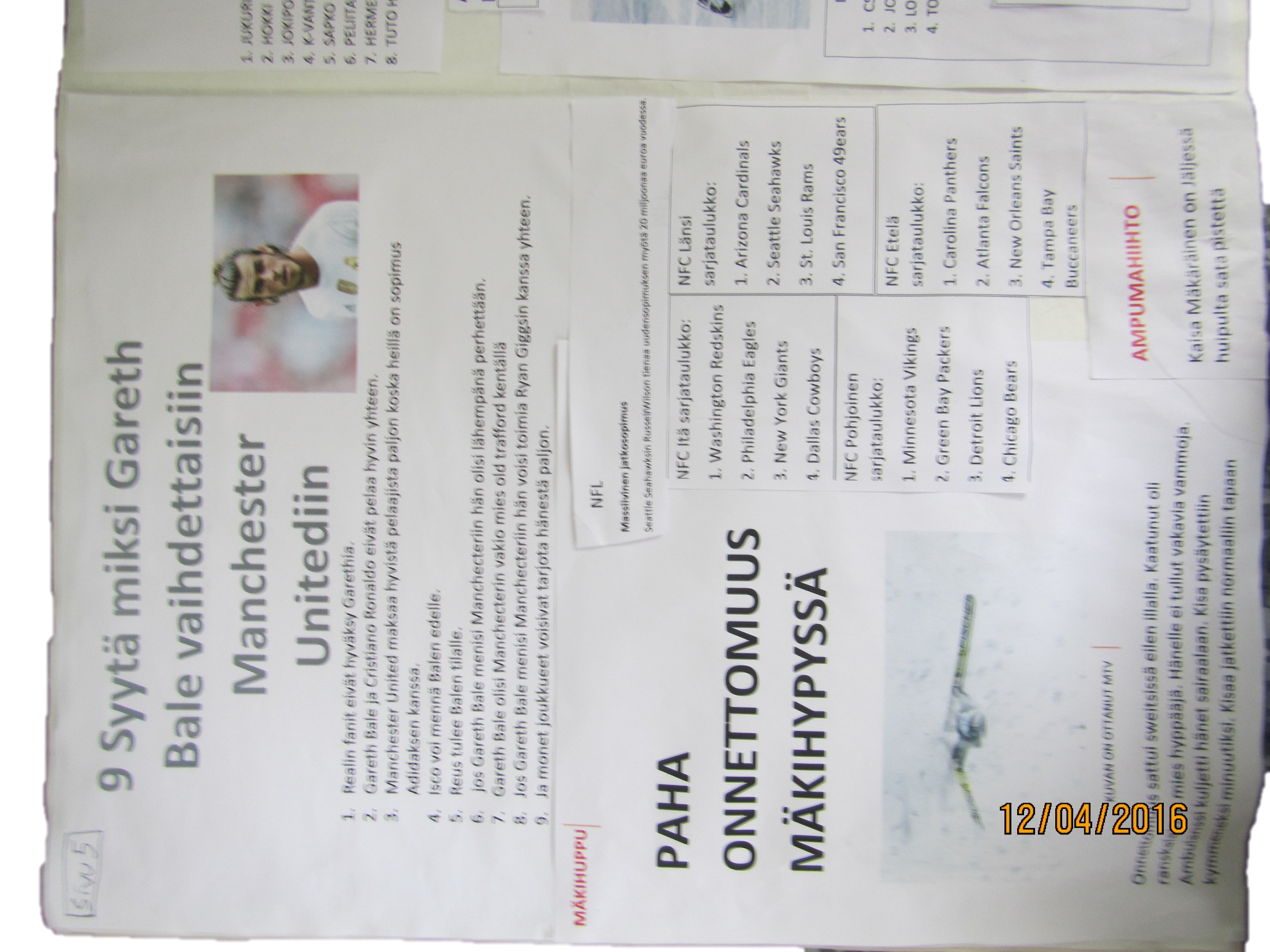 Seuraava sivu
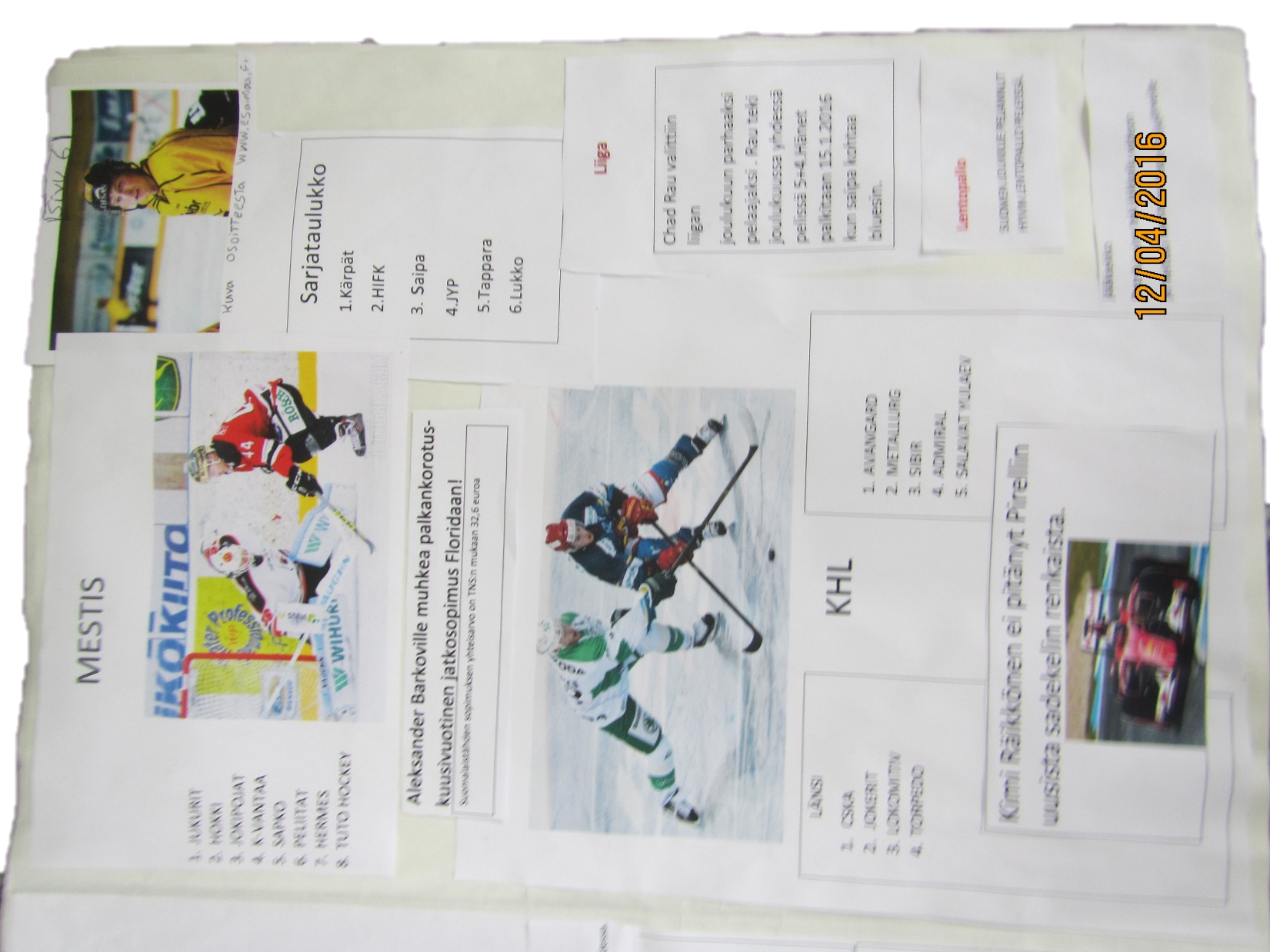 Seuraava sivu
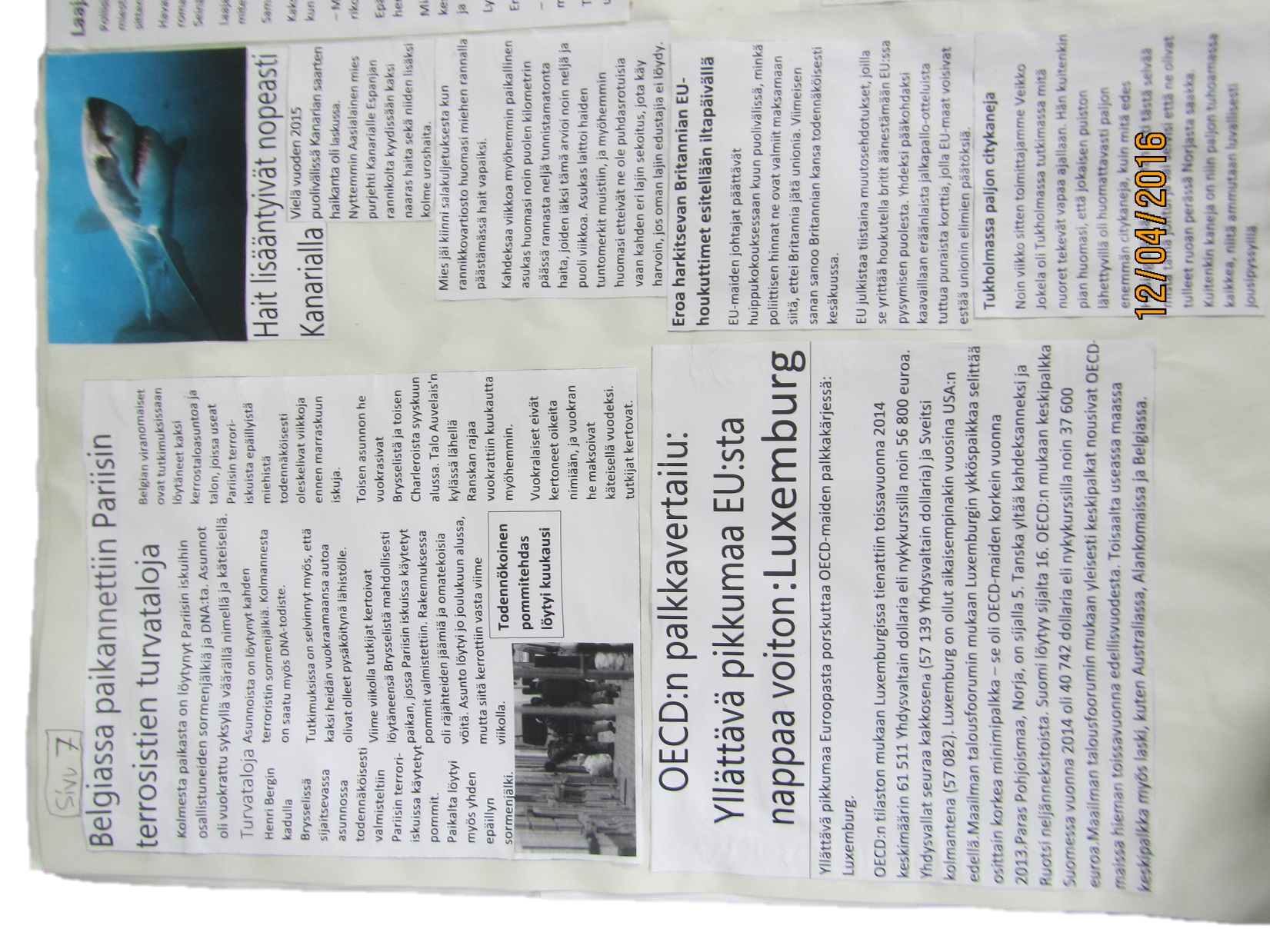 Seuraava sivu
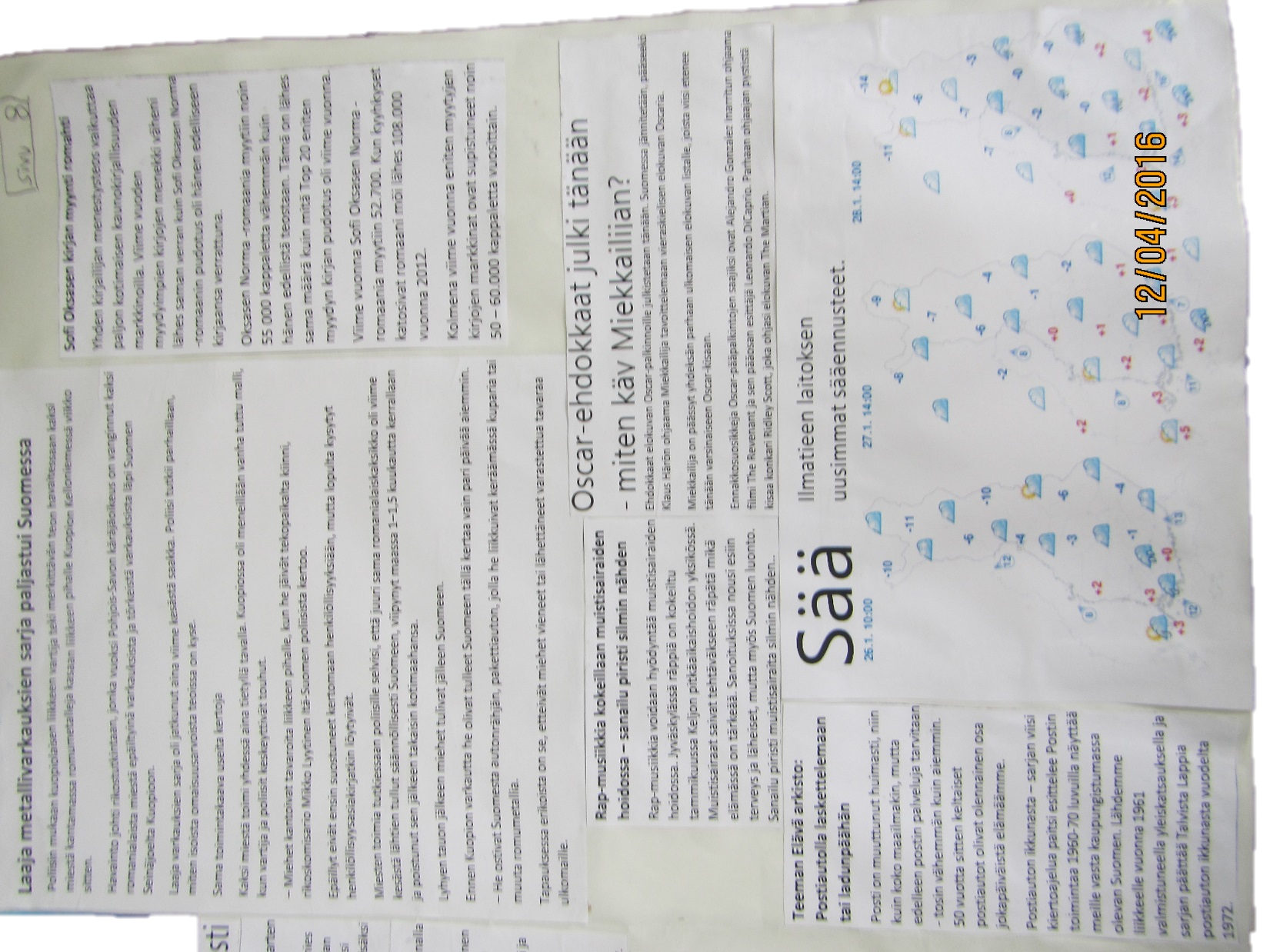 Seuraava sivu
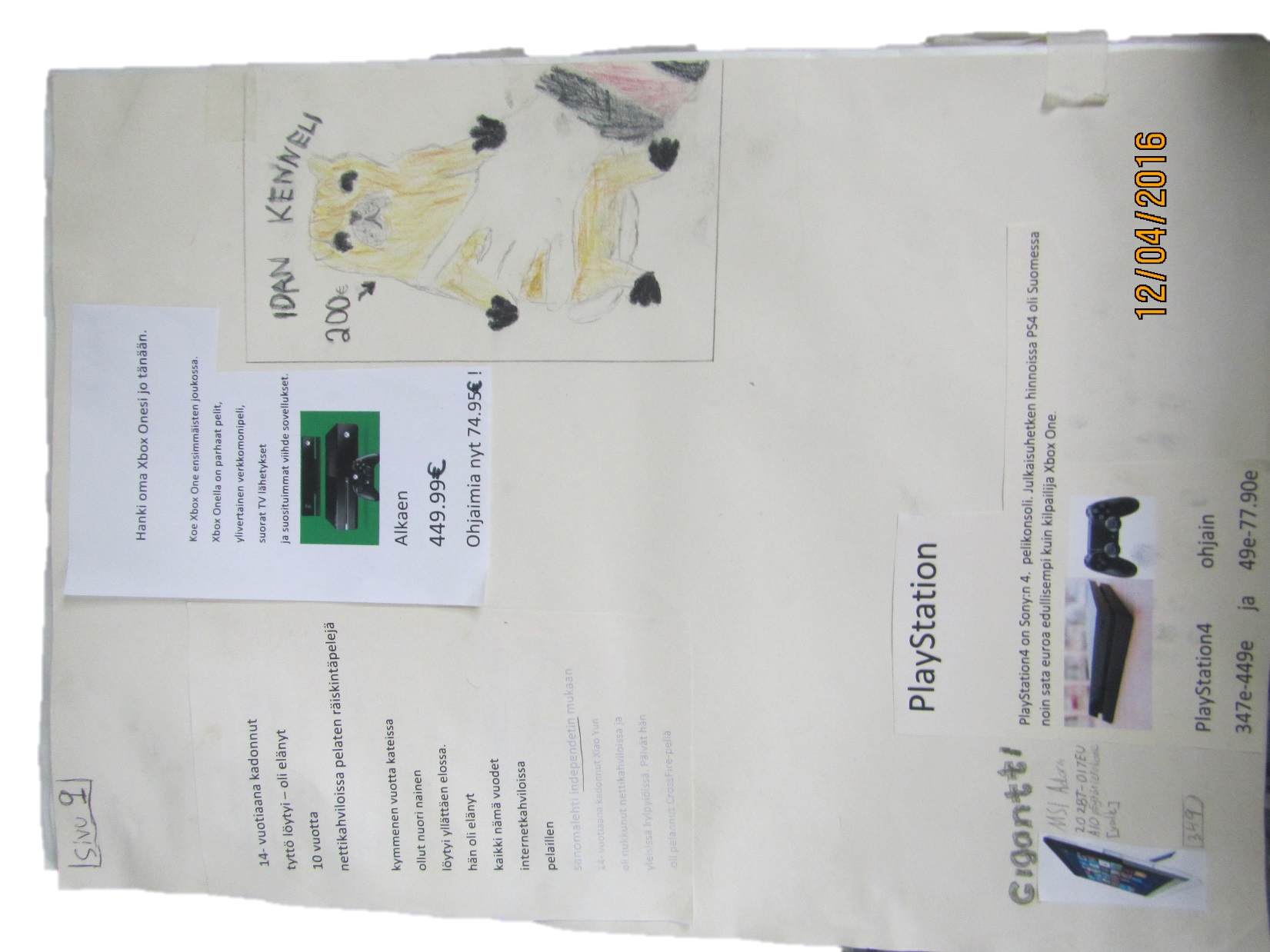 etusivu